Transparencia y Eficiencia en Mercados: Calificaciones Crediticias, Ambientales, Sociales y de Gobernanza (ESG)
Proceso de Calificación, Finanzas Sostenibles y Perspectivas
Investor Day CNV Paraguay
Doug Elespe, Director Business & Relationship Management
Candido Perez, Associate Director Corporate Finance
Octubre 2021
Contenido de la Presentación
1 Sobre FIX & FITCH 

2 Productos & Servicios: Publicaciones Recientes

3 Calificaciones Crediticias: Producto

5 Calificaciones Crediticias: Proceso

6 Calificaciones ESG: Ambiental, Social y Gobernanza
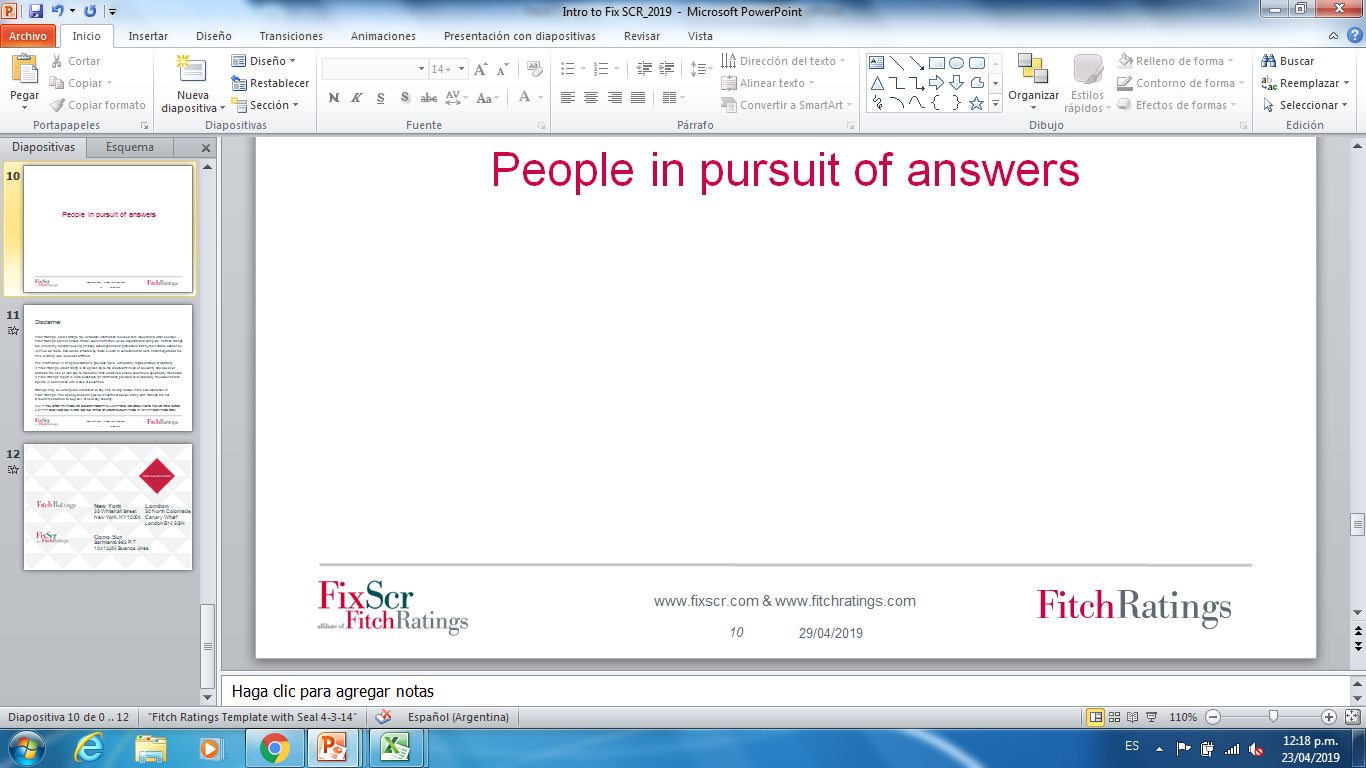 info@fixscr.com
Quiénes Somos? FIX & FITCH GROUP
Fitch Group
Quiénes Somos?
Fundado en 1913, Fitch Group tiene headquarters en Londres y Nueva York con +2,100 empleados en el mundo. Su accionista es Hearst Corporation, uno de los principales conglomerados de media e información de Estados Unidos y el mundo.
FIX es la afiliada local de Fitch para la región Cono Sur (Argentina, Uruguay y Paraguay). 
Fitch Ratings es una agencia global comprometida a proporcionar valor al mercado más allá del rating a través de opiniones de crédito prospectivas e independientes, research e información relevante. 
Nuestro expertise global se basa en conocimiento de los mercados locales a lo largo de todo el universo de renta fija. En Latinoamérica, Fitch es líder en calificaciones locales e internacionales, con oficinas en 14 países y un equipo especializado para LatAm con base en Chicago y Nueva York.
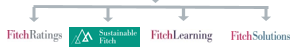 Organización Global, con Sensibilidad Local
Cobertura en el Mundo
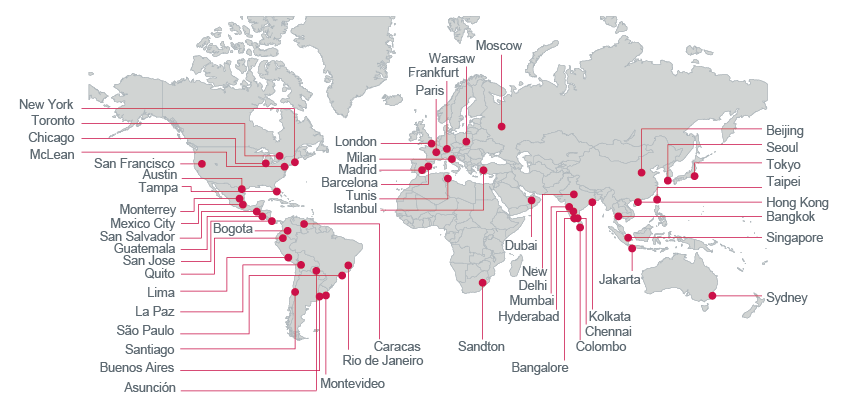 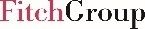 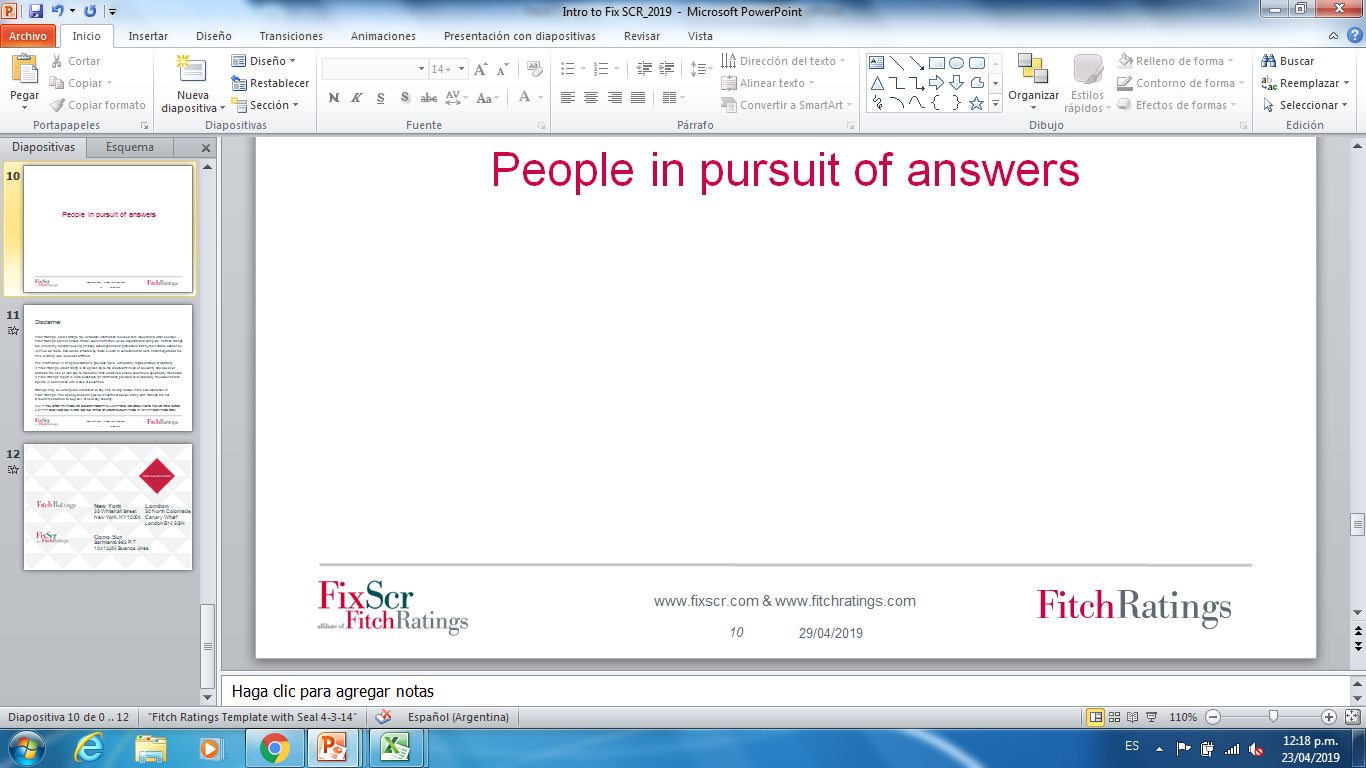 info@fixscr.com
Productos y Servicios
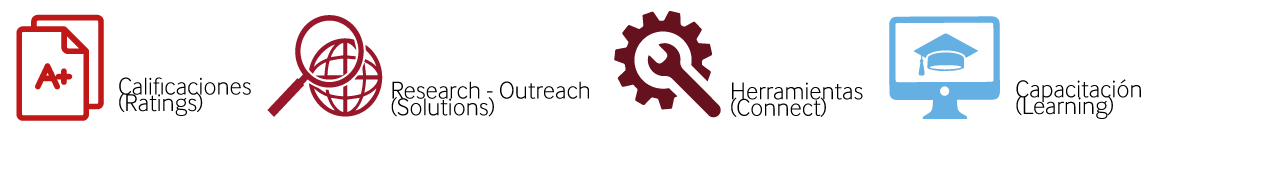 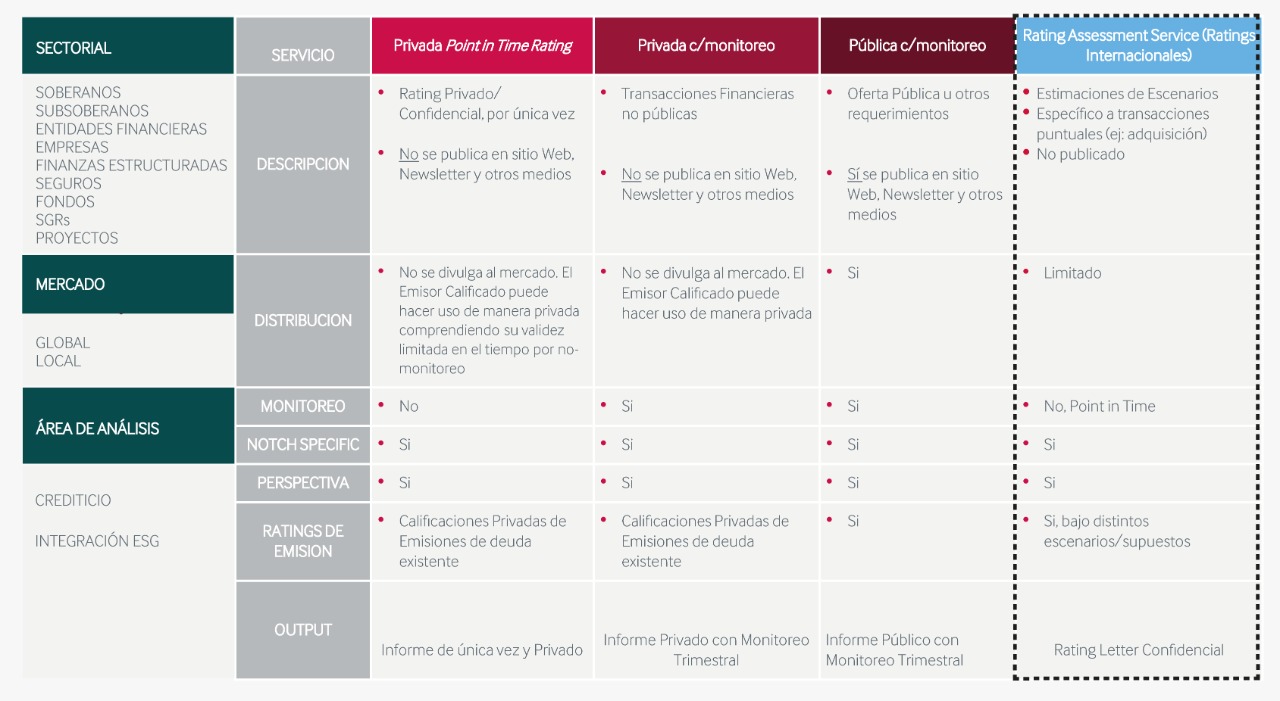 info@fixscr.com
Productos y Servicios: Calificaciones (Ratings)
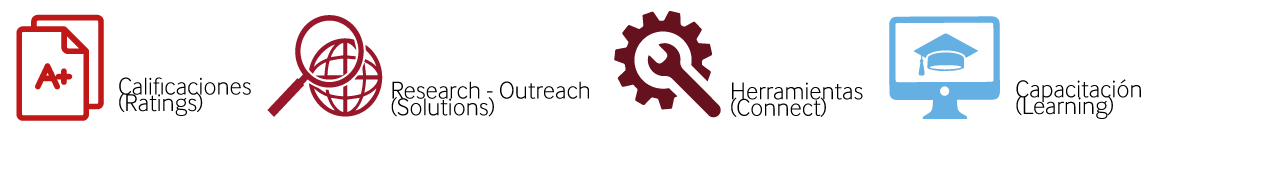 Crediticias
Sostenibles & ESG
Independencia
Transparencia
Especialización
Proceso
Utilidad Variada
info@fixscr.com
Productos y Servicios: Calificaciones por Entidad/Emisión
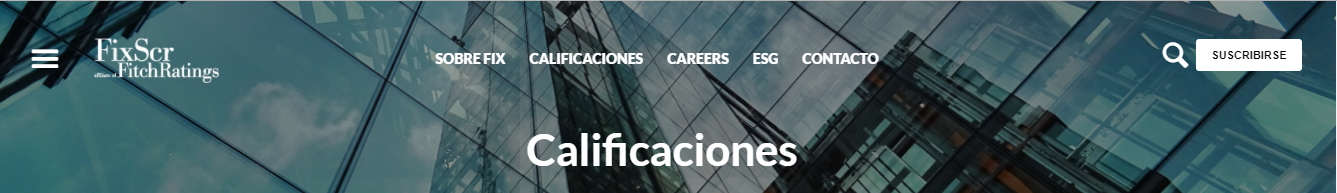 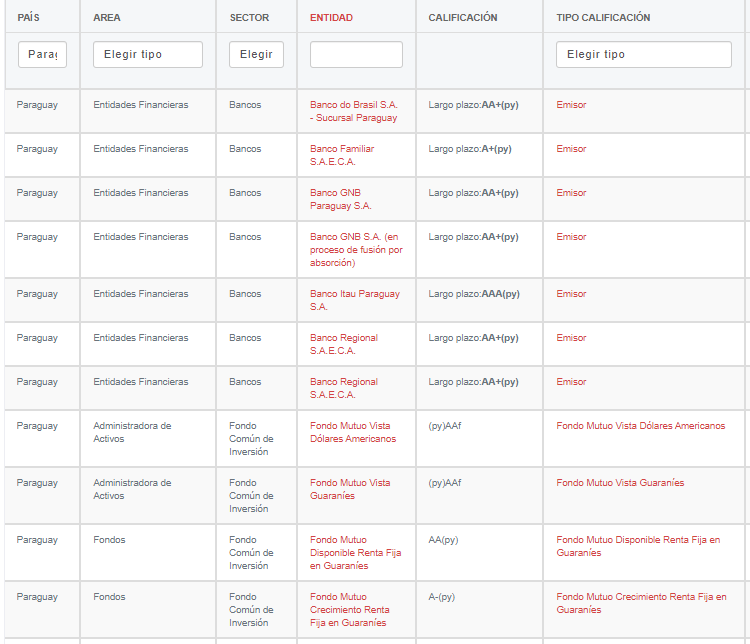 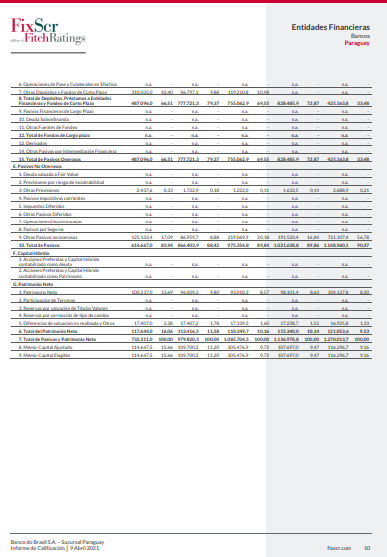 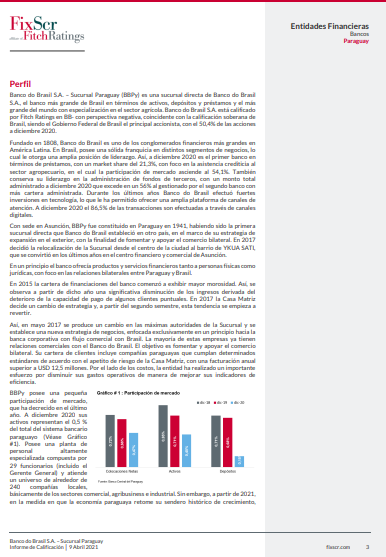 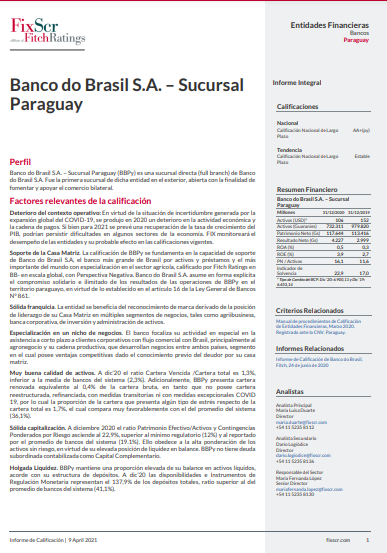 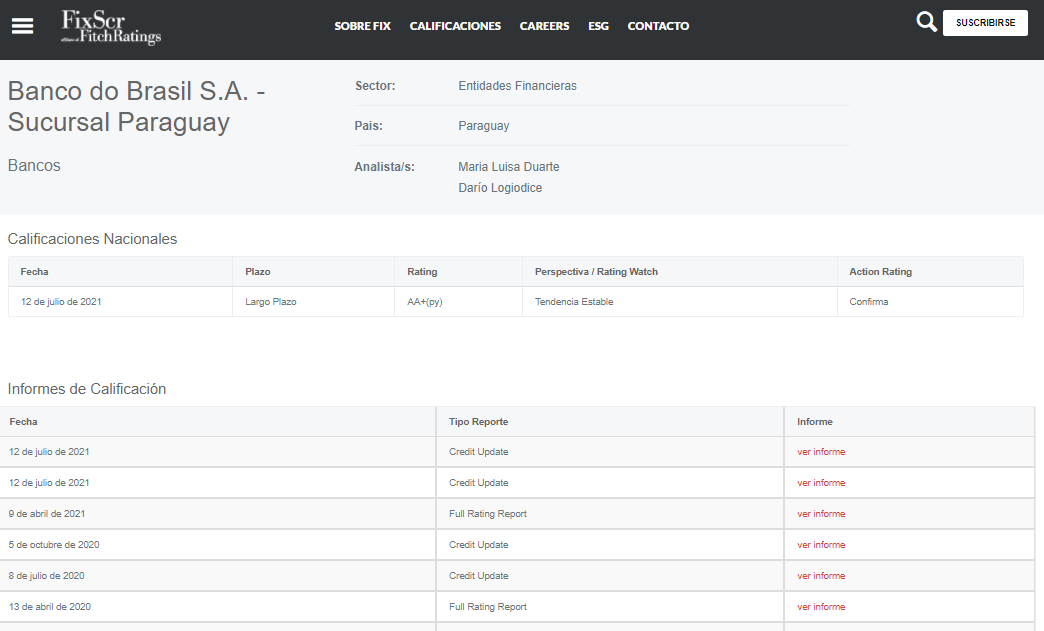 info@fixscr.com
Productos y Servicios: Publicaciones Recientes
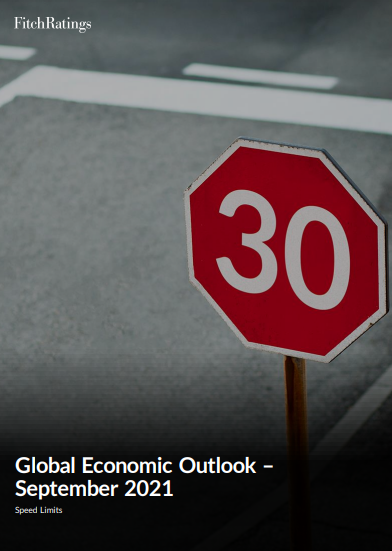 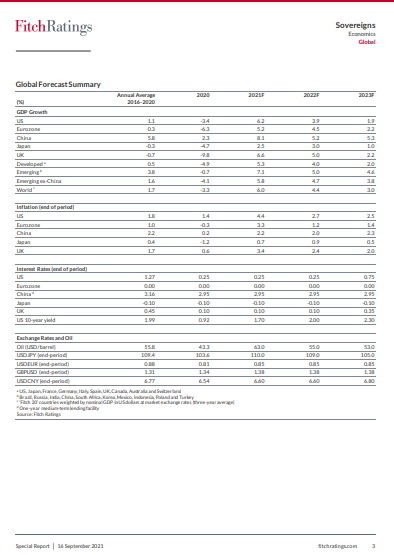 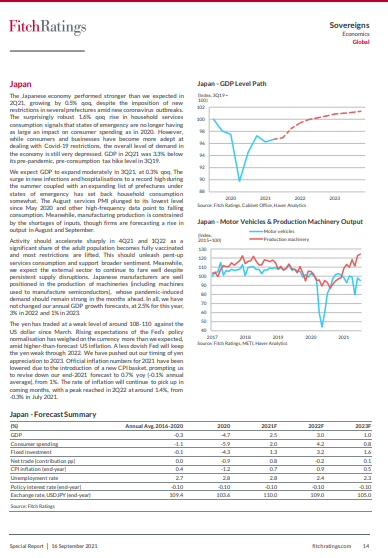 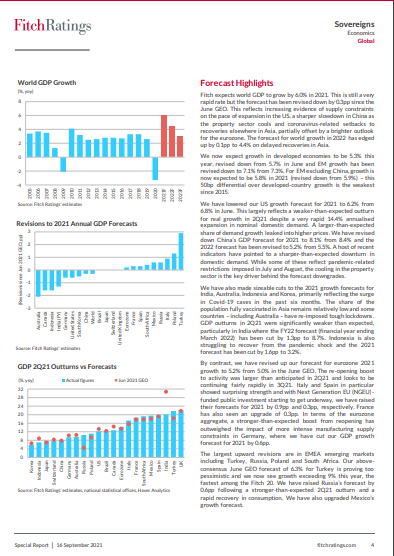 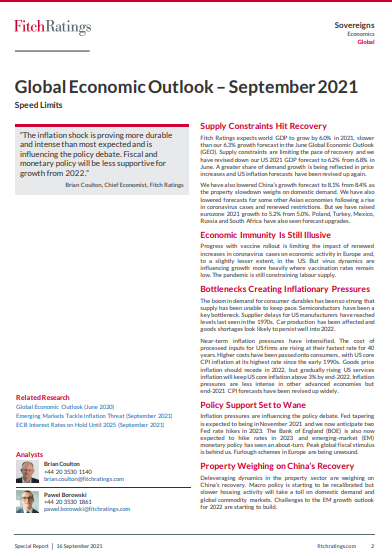 info@fixscr.com
Productos y Servicios: Publicaciones Recientes
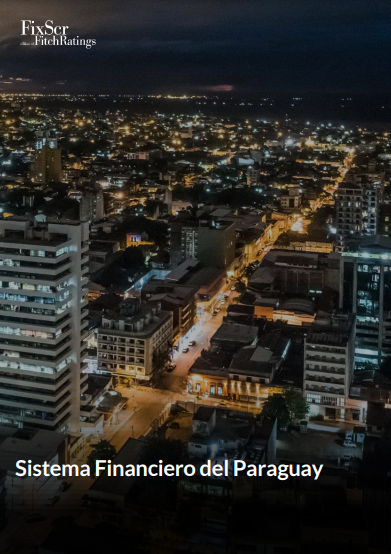 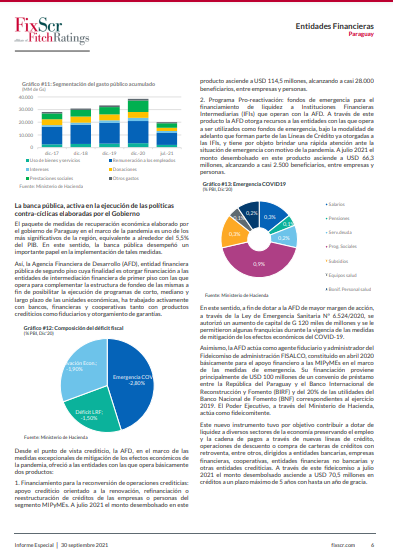 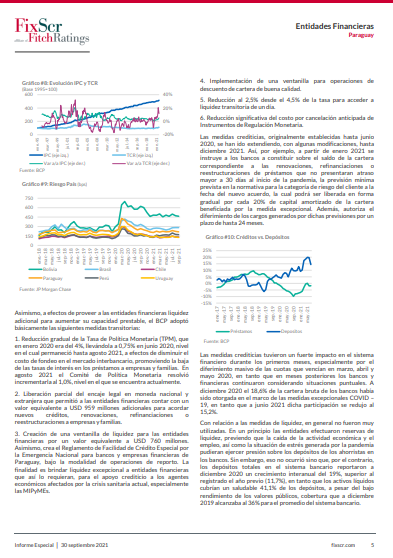 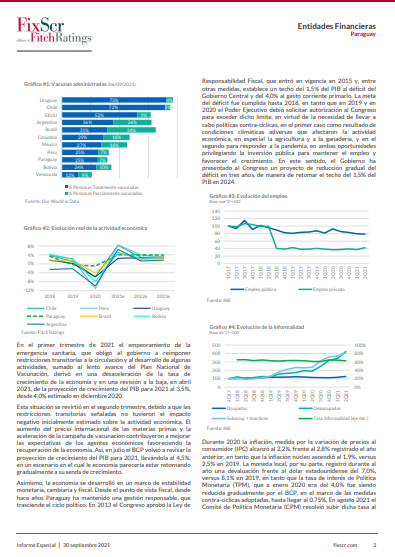 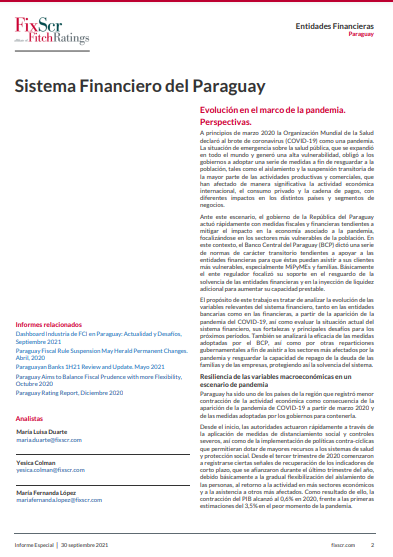 info@fixscr.com
Productos y Servicios: Publicaciones Recientes
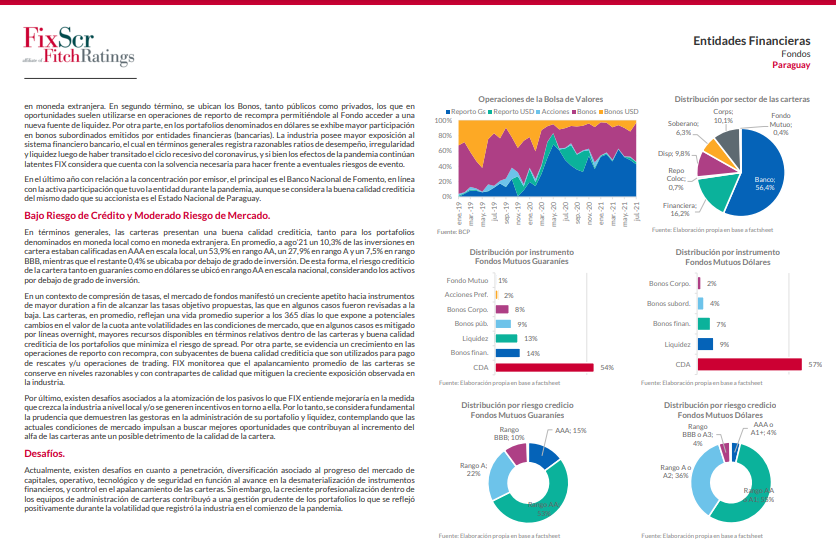 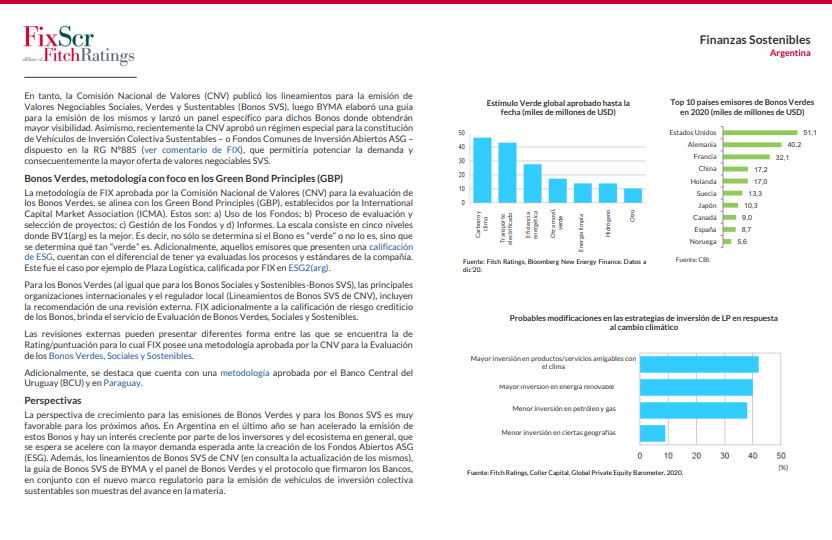 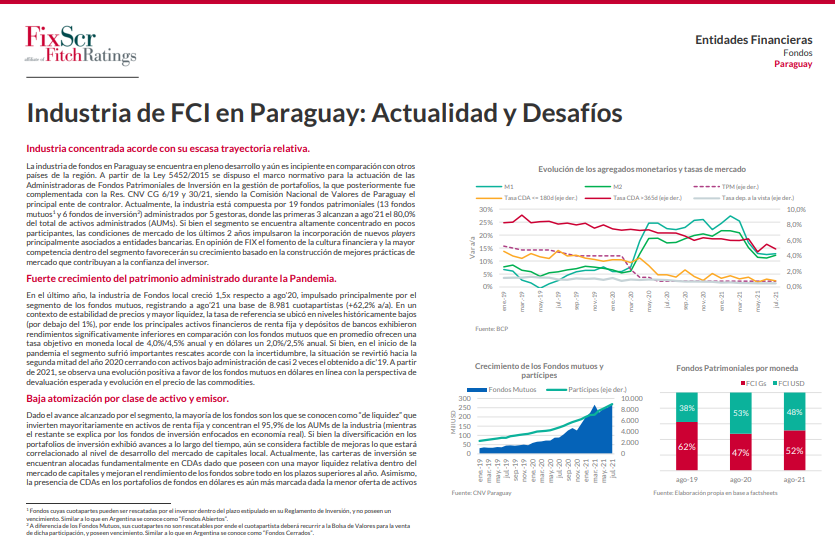 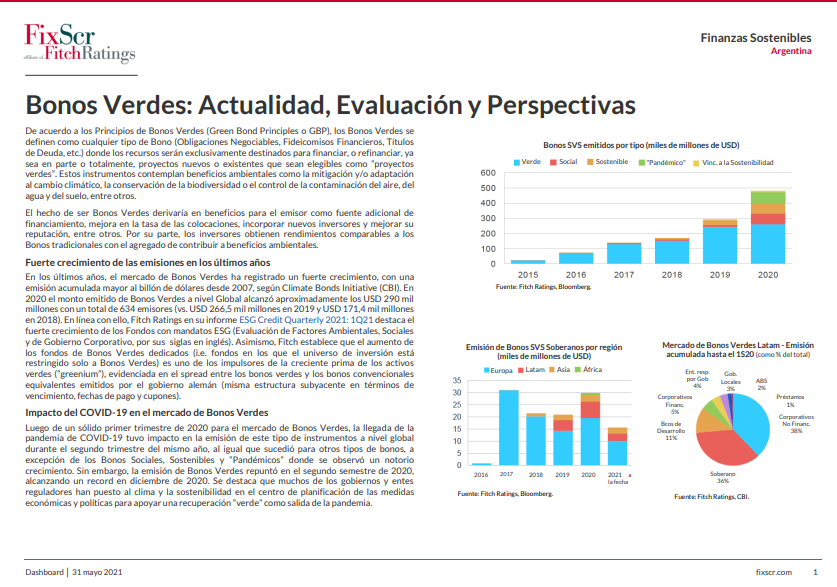 info@fixscr.com
Productos y Servicios: Publicaciones Recientes
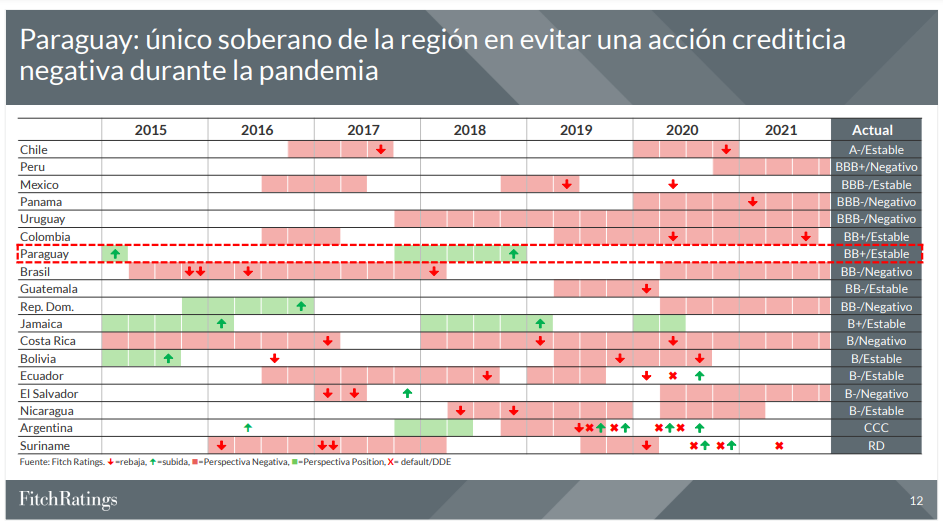 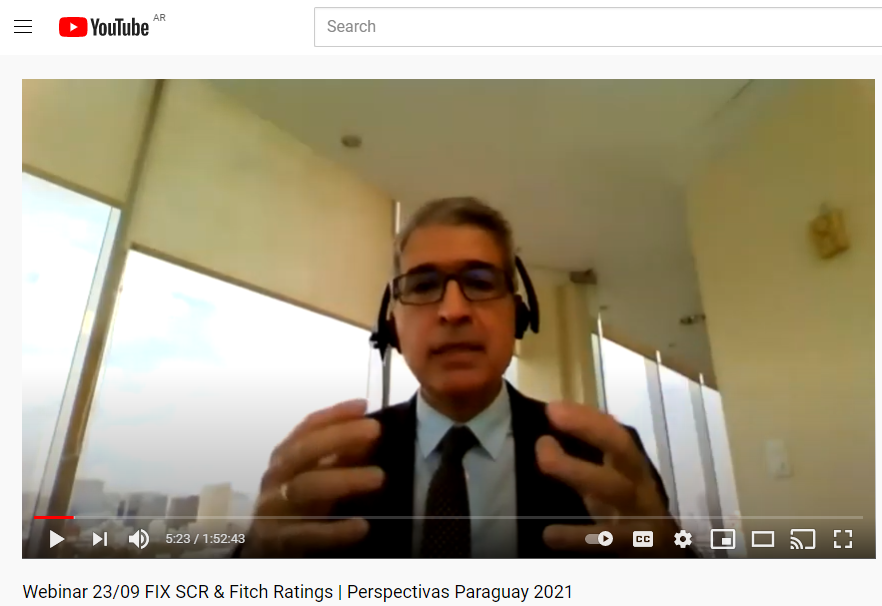 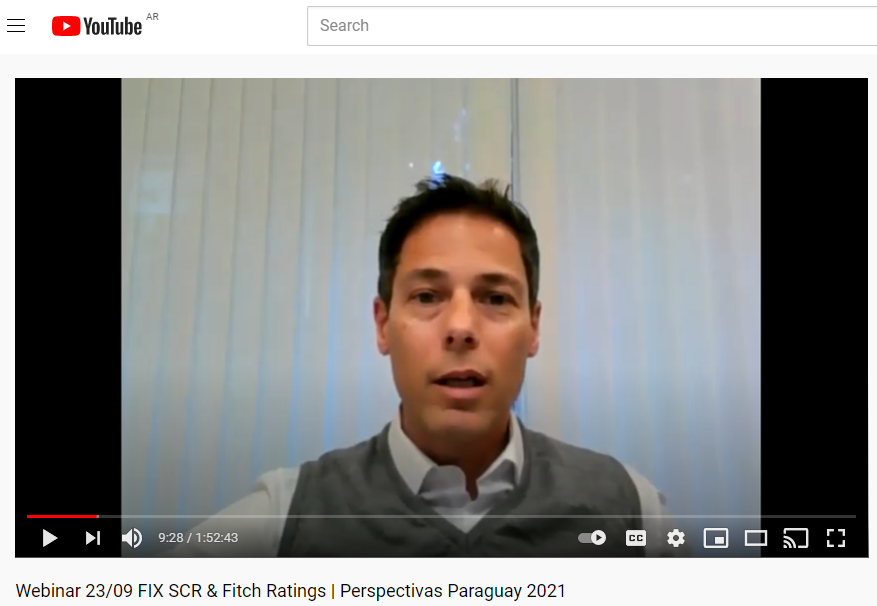 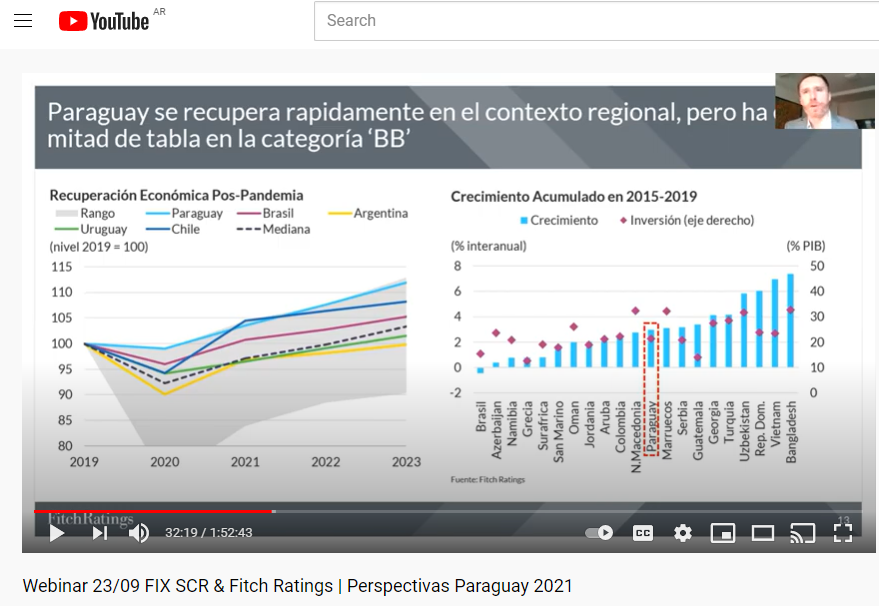 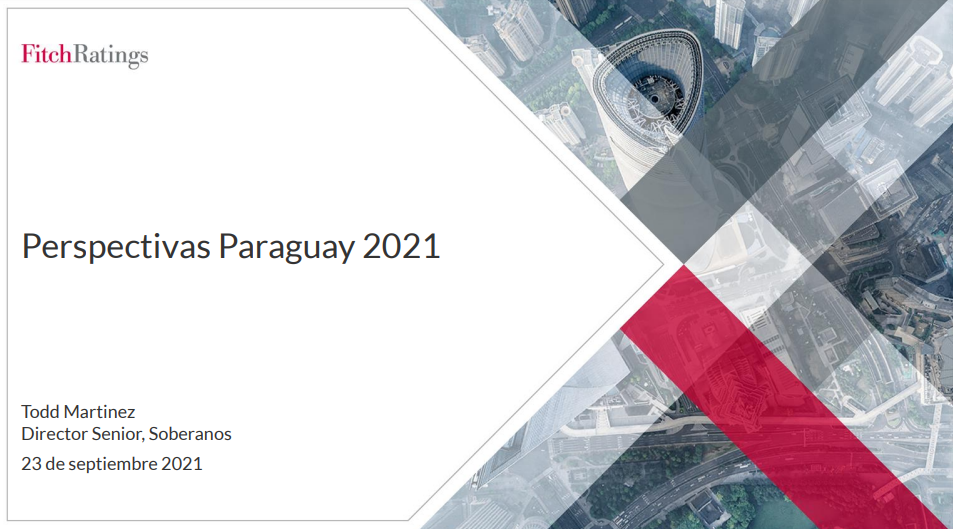 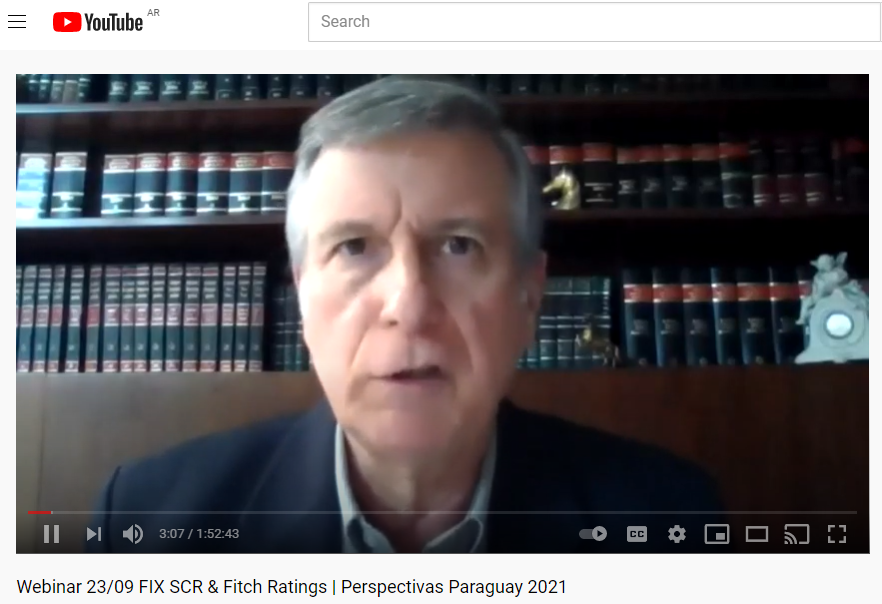 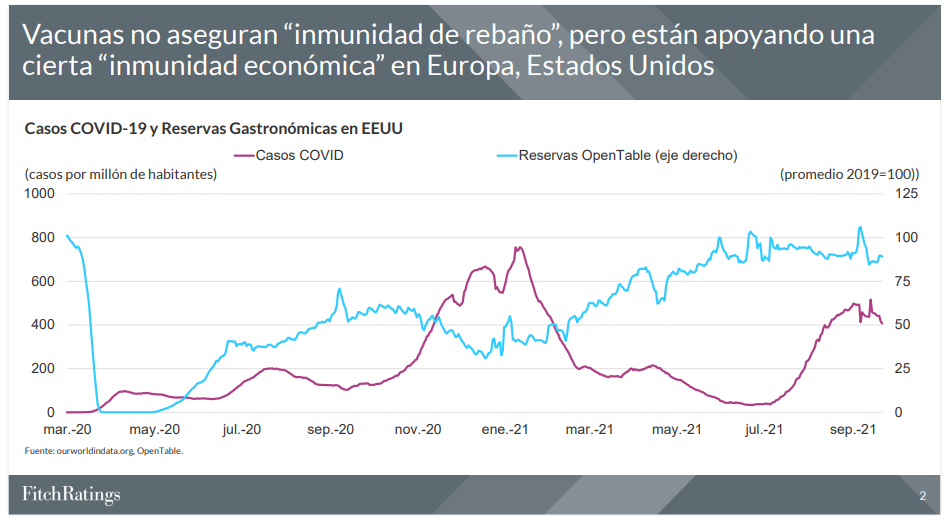 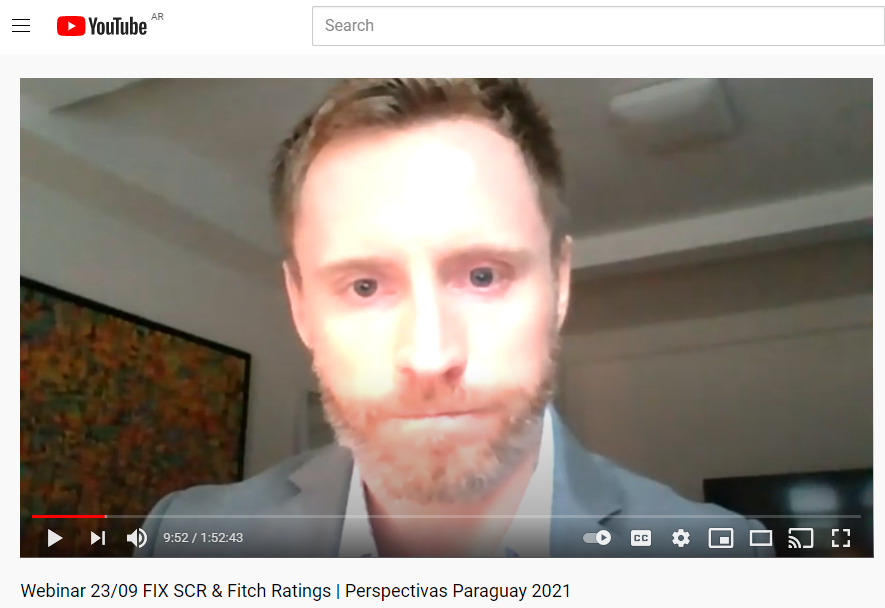 info@fixscr.com
Productos y Servicios: Publicaciones Recientes
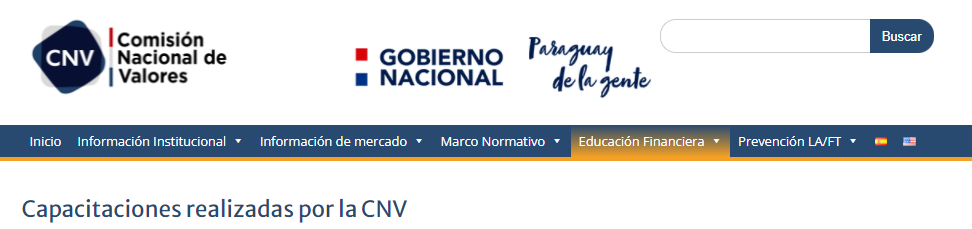 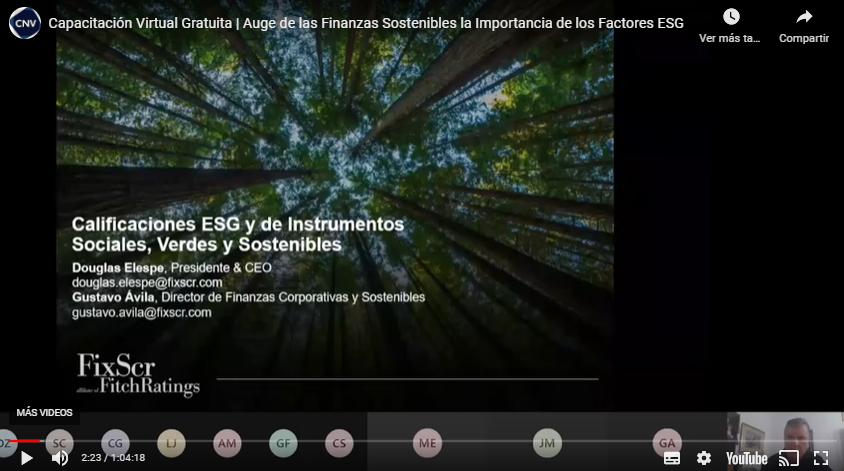 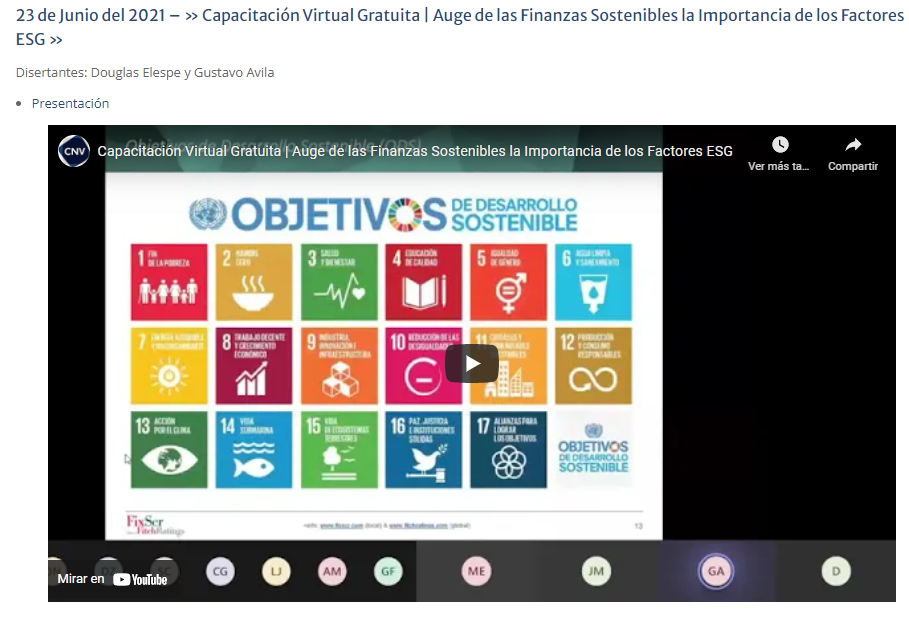 info@fixscr.com
Calificaciones Crediticias
info@fixscr.com
¿Qué es una Calificación Crediticia?
Una calificación es una opinión prospectiva sobre la habilidad de una entidad o un determinado instrumento de cumplir las obligaciones financieras en tiempo y forma asignadas a distintas entidades, corporaciones, entidades financieras, provincias, etc.
Relativa versus absoluta
Habilidad                    Capacidad + Voluntad
info@fixscr.com
¿Qué es una Calificación Crediticia?
Periodicidad de la calificación Las sociedades calificadoras deberán revisar las calificaciones otorgadas, que en ningún caso podrá superar un (1) año. Por lo tanto, es obligatoria la publicación del informe integral al menos 364 días contado desde el día de publicación del ultimo informe integral publicado.
El Identificador: Las calificaciones locales dentro de Paraguay se identifican con una: “py”. En el caso de tratarse de la calificación de un emisor con el sufijo py (como ser AAApy), y en el caso de tratarse de la calificación de un instrumento con el prefijo py (como ser pyAAA). Por otra parte se diferencia los instrumentos de corto plazo agregándole el sufijo cp (como ser pyAAAcp). 

Los signos "+" o "-" podrán ser añadidos a una calificación nacional para las categorías de riesgo entre ‘AA’ y ‘B’ con el fin de mostrar una mayor o menor importancia relativa dentro de la correspondiente categoría, sin alterar la definición de la categoría a la cual se los añade. 
La Tendencia puede ser: 
- Fuerte (+): Indica que la calificación podría subir. 
- Estable: Indica que la calificación no se modificaría. 
- Sensible (-): Indica que la calificación podría bajar. 
Rating Watch (Alerta):
“▲”, “▼” ó “” respectivamente a la categoría previamente asignada.
info@fixscr.com
BB-
UNS
B
SUB
¿Qué es una Calificación Crediticia?
Senior Secured Debt
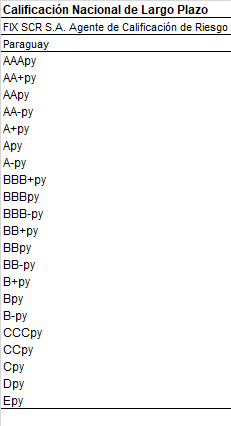 BB
Issuer Default Rating

Senior Unsecured Debt
Subordinated Debt
info@fixscr.com
¿Qué es una Calificación Crediticia?
Calificaciones Crediticias
Categoría de calificación + Tendencia
Pueden ser especificas en los notches (BBB+ o BBB-) o solo de categoría (cat). Son típicamente Point in time (PIT) pero pueden ser monitoreadas si se considera que la información suficiente va a estar disponible.
Opiniones Crediticias
Son una visión notch specific acerca de la evolución esperada de una calificación existente o potencial en base a una serie de supuestos hipotéticos
Rating Assessment Service
TODAS LAS CALIFICACIONES ASIGNADAS POR FIX SON OPINIONES PROSPECTIVAS BASADAS EN METODOLOGIAS APROBADAS Y PUBLICADAS.
LAS CALIFICACIONES SON EL RESULTADO DE UNA OPINION COLEGIADA DE FIX Y NO UNA OPINION PERSONAL DE UN ANALISTA O GRUPO DE ANALISTAS.
info@fixscr.com
Juicio Absoluto y Juicio Relativo
Escala Absoluta de Default
Escala Relativa de Default
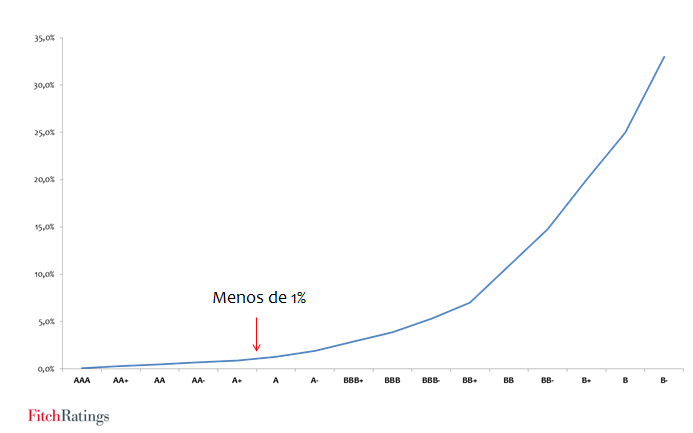 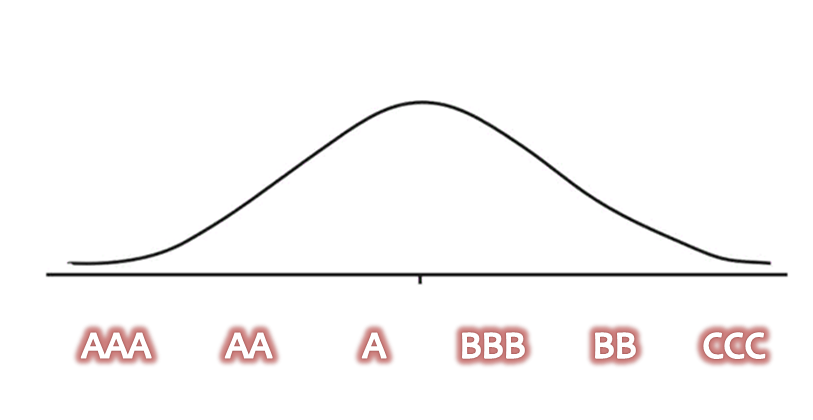 Distribución Efectiva Escala Nacional
Transparencia
A TRAVES DE COMPARABLES
PROBABILIDAD DE DEFAULT VS ORDEN RELATIVO
QUIEN ES EL PRIMERO EN CAER?
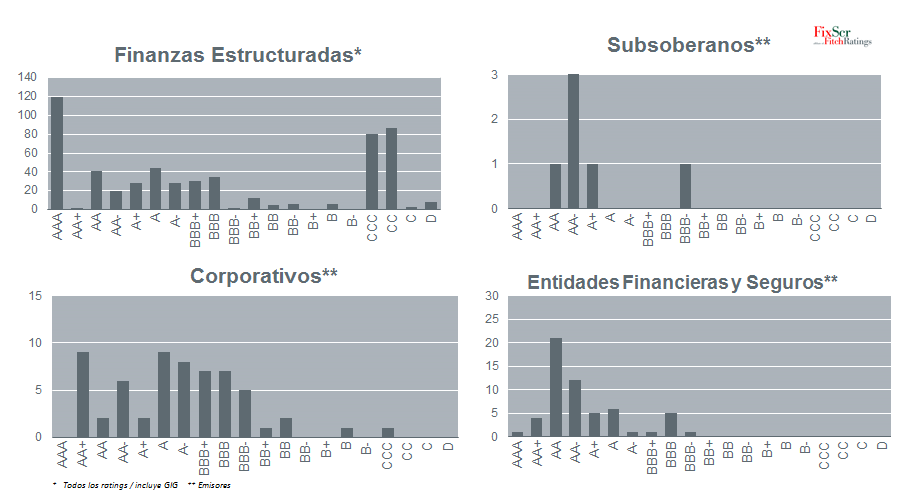 info@fixscr.com
Juicio Absoluto y Juicio Relativo
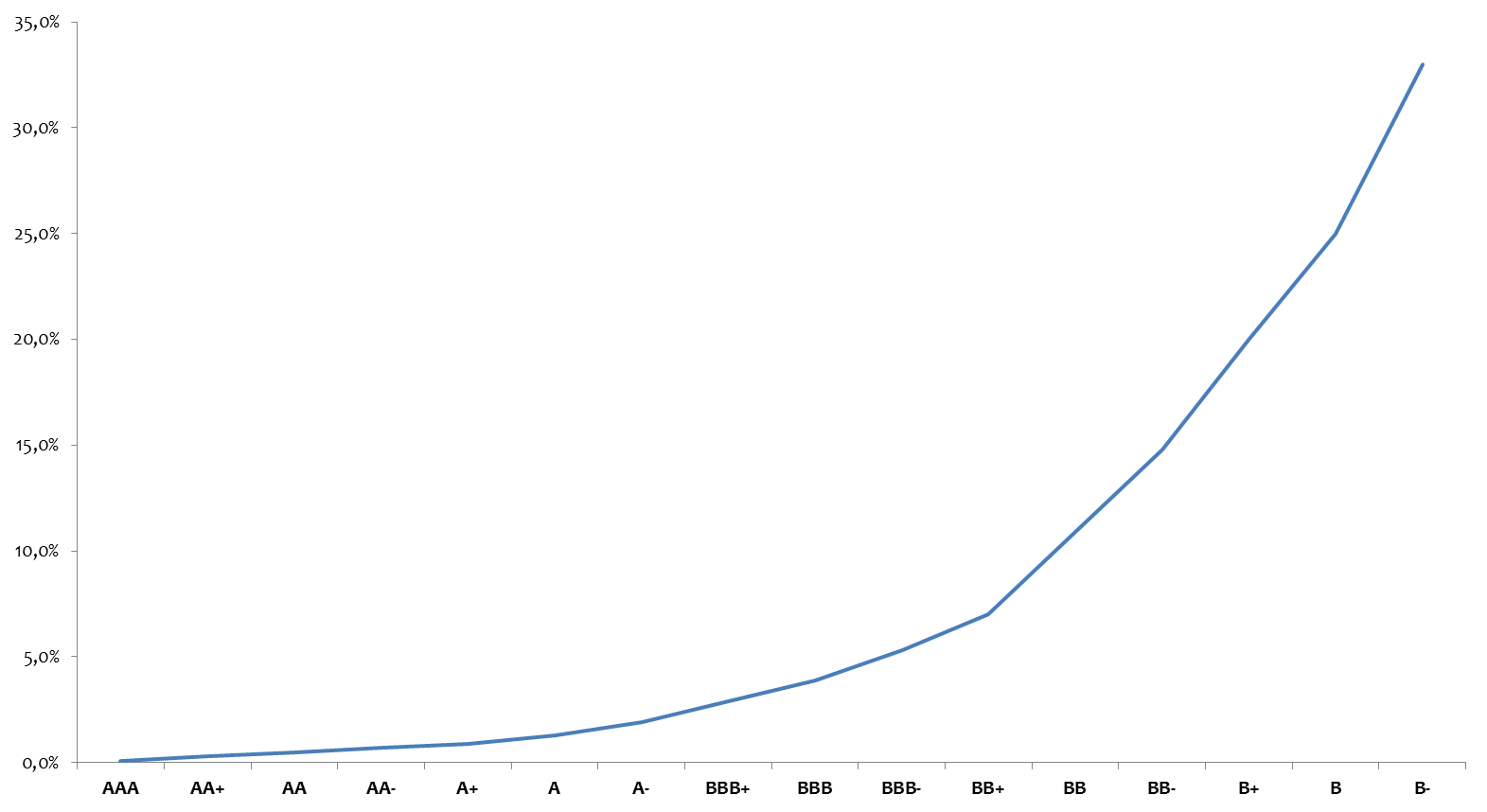 Proceso de Calificación
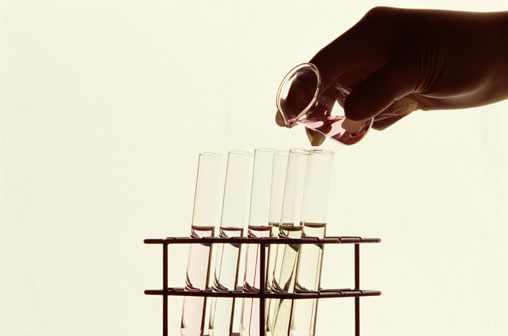 info@fixscr.com
Proceso de Calificación
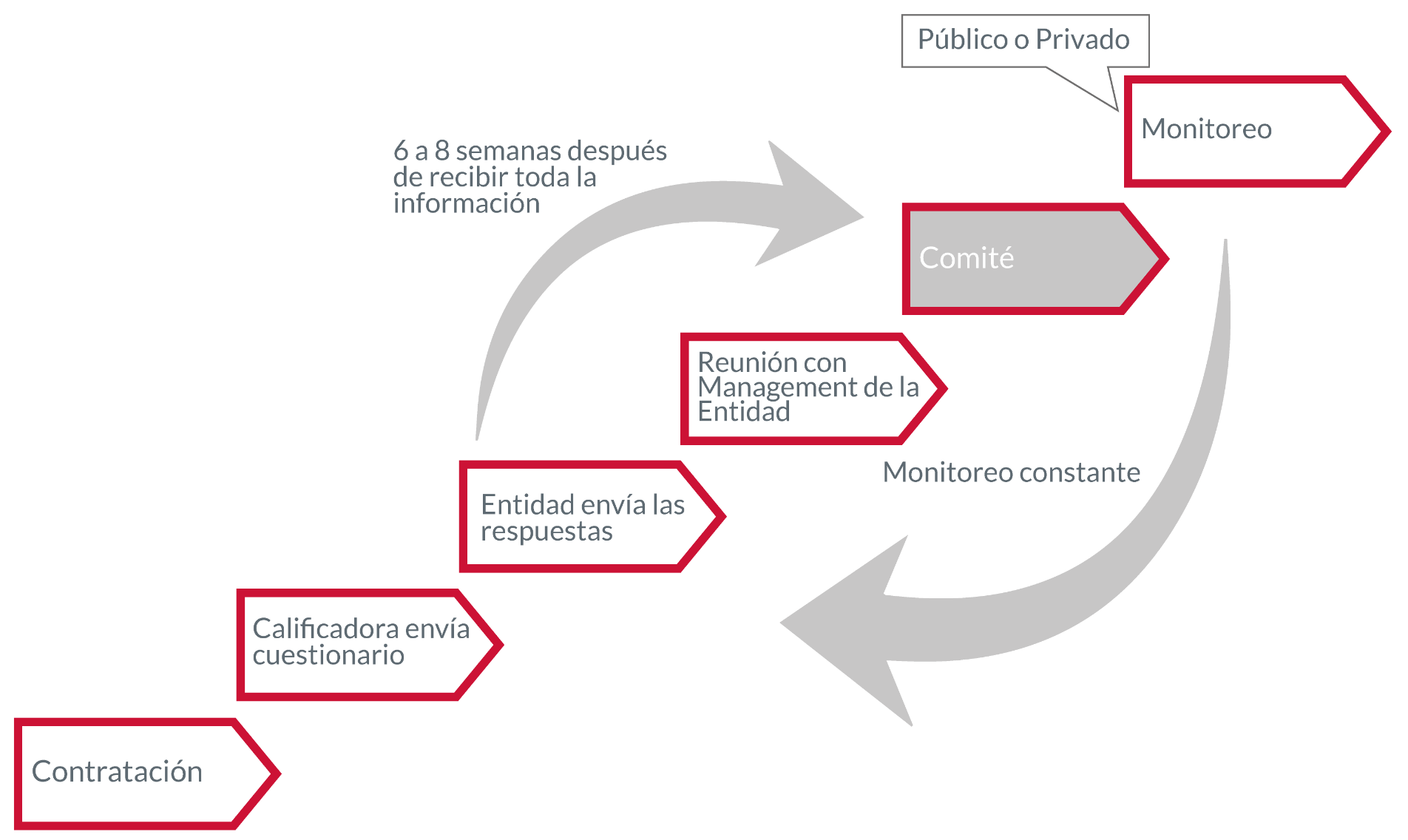 REGULADOR
*La agenda de la visita en las dependencias de la administración no es estandarizada, ya que depende en cierta medida de la información disponible antes de la reunión y las personas disponibles. Asimismo, debido a la situación mundial producto de la Pandemia del COVID-19, las visitas dependerán de las circunstancias y podrán realizarse telefónicamente.
info@fixscr.com
Proceso de Calificación
info@fixscr.com
Usuarios de las Calificaciones
Quien usa las calificaciones?

Inversores
Bancos
Reguladores
Contrapartes comerciales
Banqueros
Emisores
Inversores
Objetivo FIX– Vision Independiente
info@fixscr.com
Calificaciones
LAS CALIFICACIONES NO SON:

Recomendaciones para comprar/vender o mantener un instrumento
Auditorias
Opiniones sobre la posibilidad de fraude
Aciertos ni anticipaciones de eventos que aun no han ocurrido
Comentarios acerca del precio de los bonos en relación a las calificaciones
Evaluaciones sobre riesgos excepto riesgo crediticio
info@fixscr.com
Que contemplan las Calificaciones
info@fixscr.com
Calificaciones ESG & Sostenibles
info@fixscr.com
Reporte Integrado: Información Financiera y No-Financiera
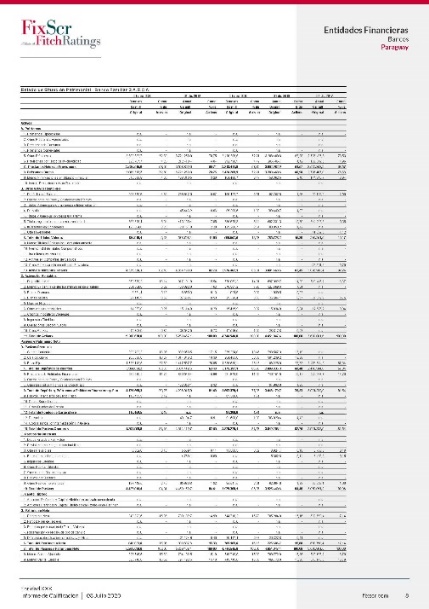 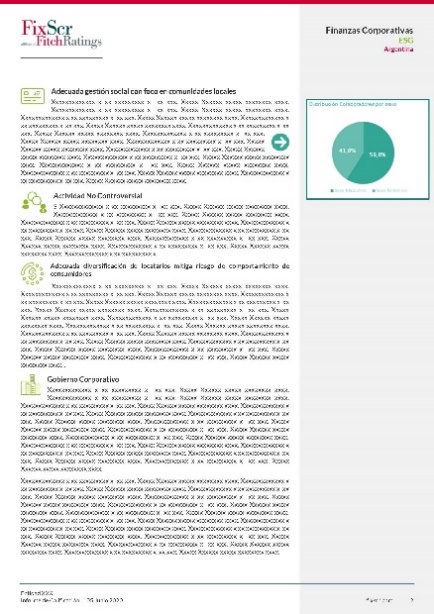 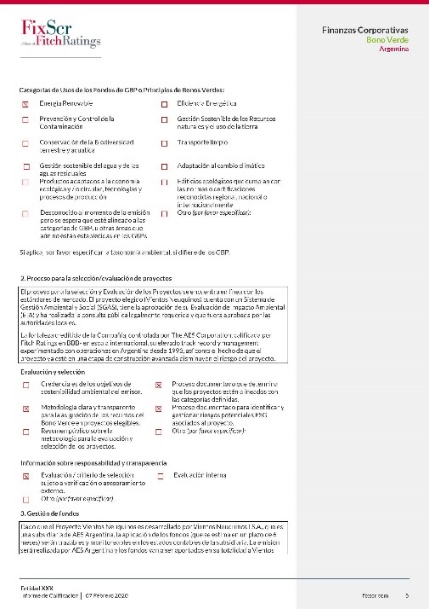 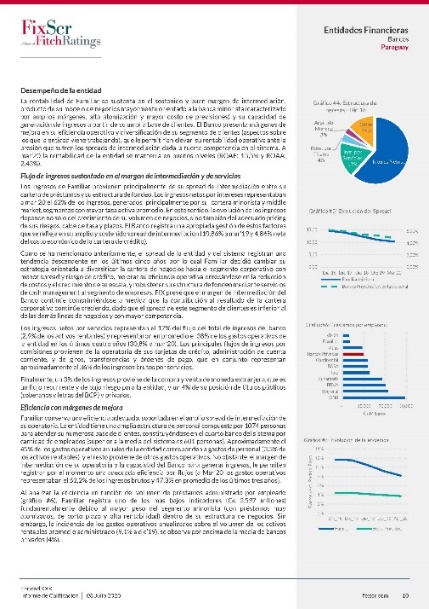 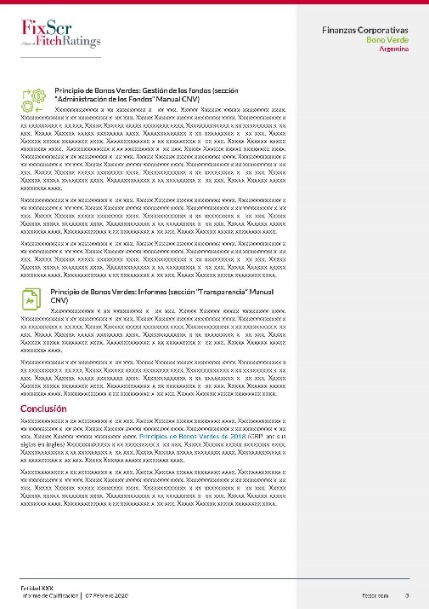 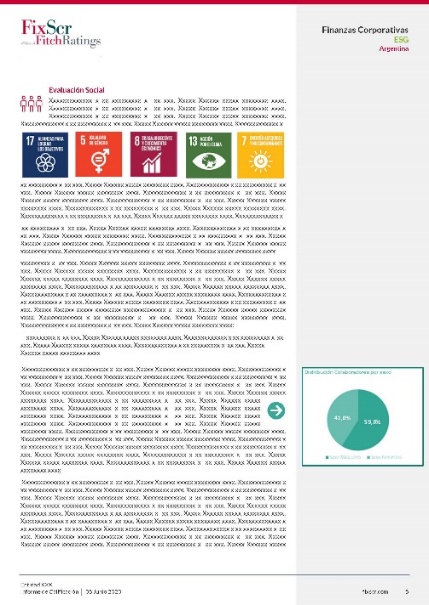 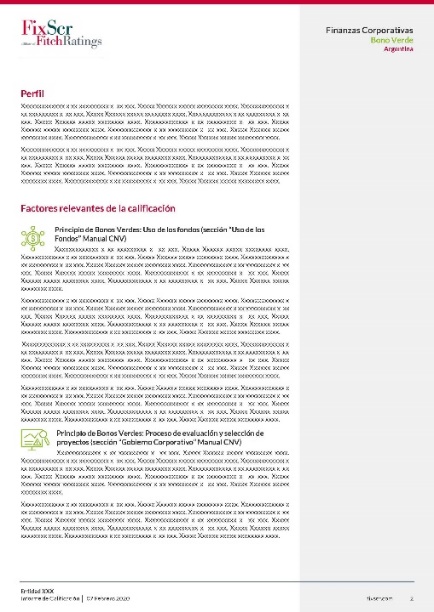 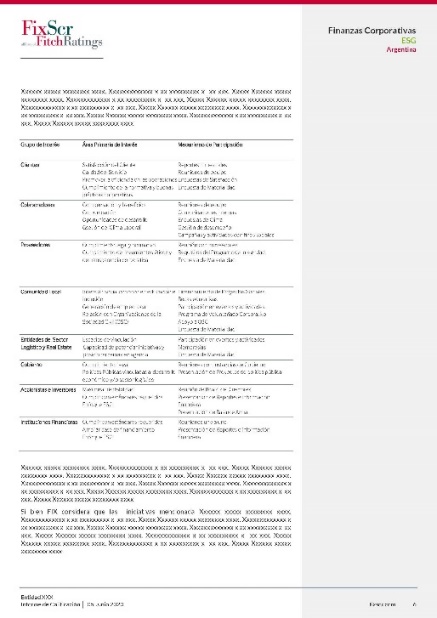 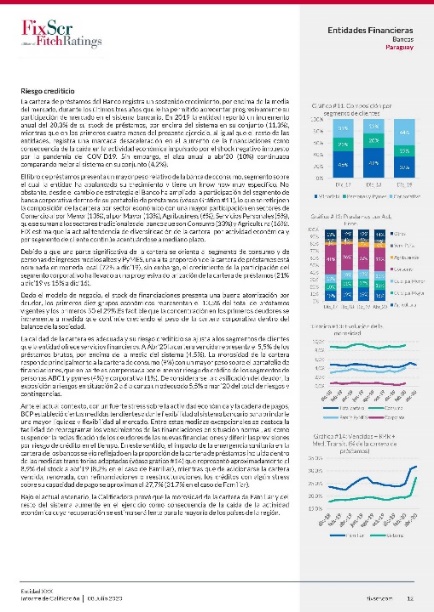 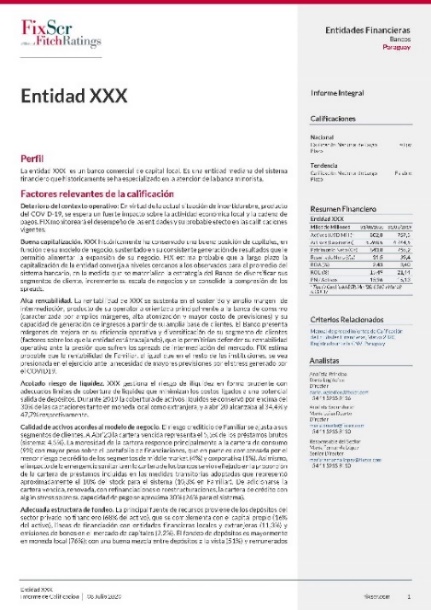 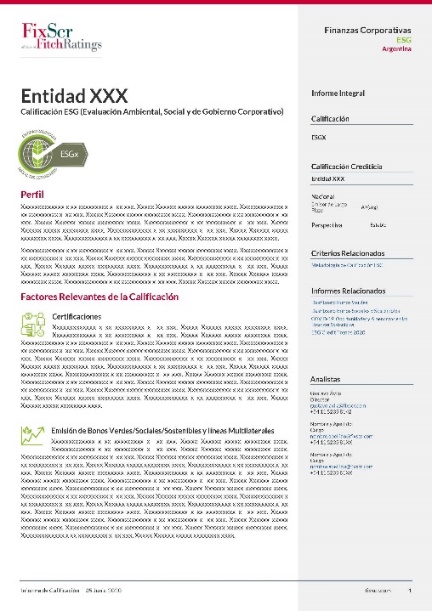 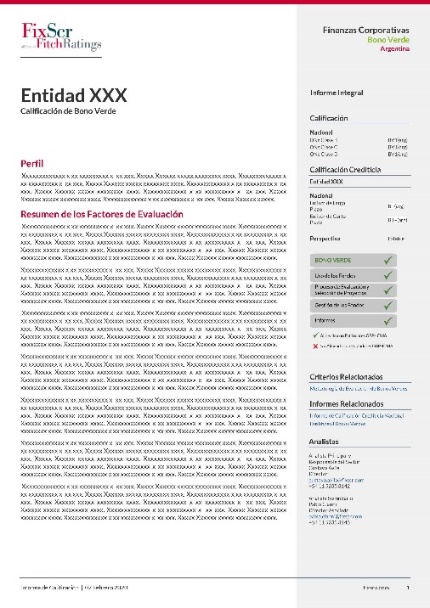 Calificación de Bonos
Sostenibles (SVS, ODS, SLB)
Calificación ESG
de Entidad
+
+
Calificación Crediticia
De Entidad y Bonos
info@fixscr.com
Productos y Servicios: Finanzas Sostenibles
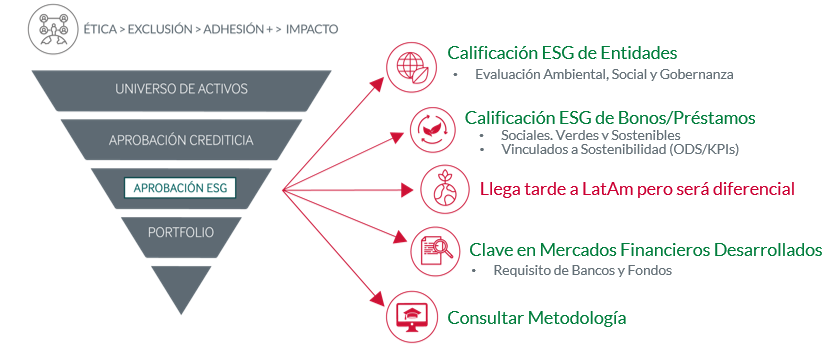 info@fixscr.com
Productos y Servicios: Finanzas Sostenibles
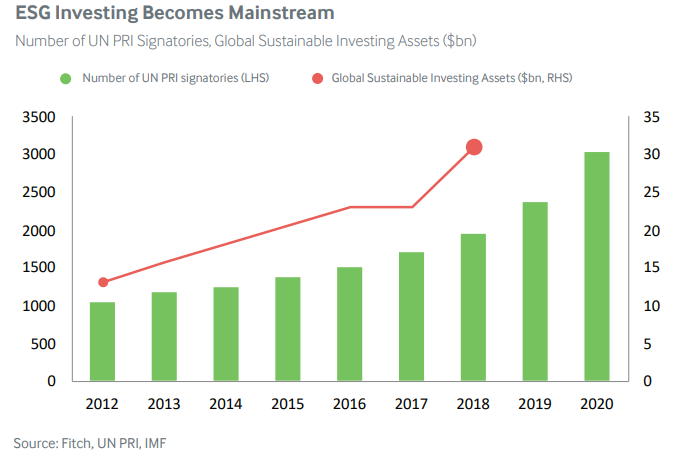 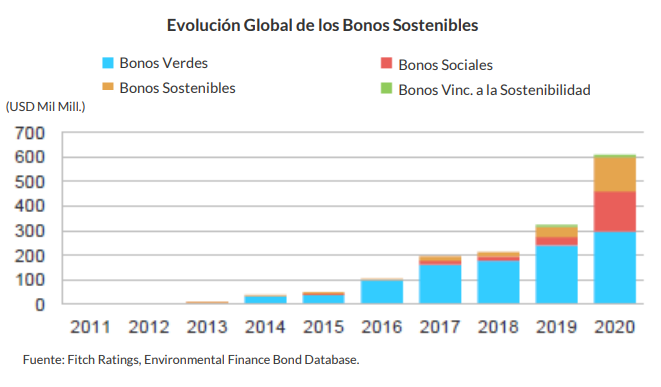 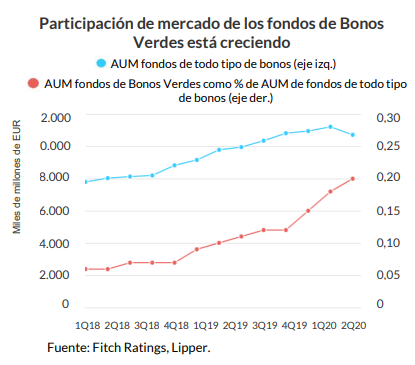 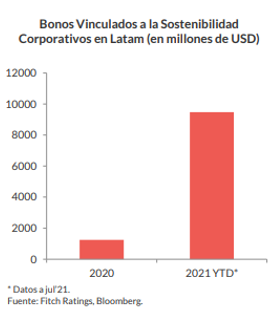 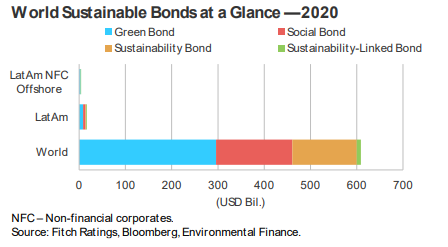 info@fixscr.com
Productos y Servicios: Calificaciones ESG Entidad
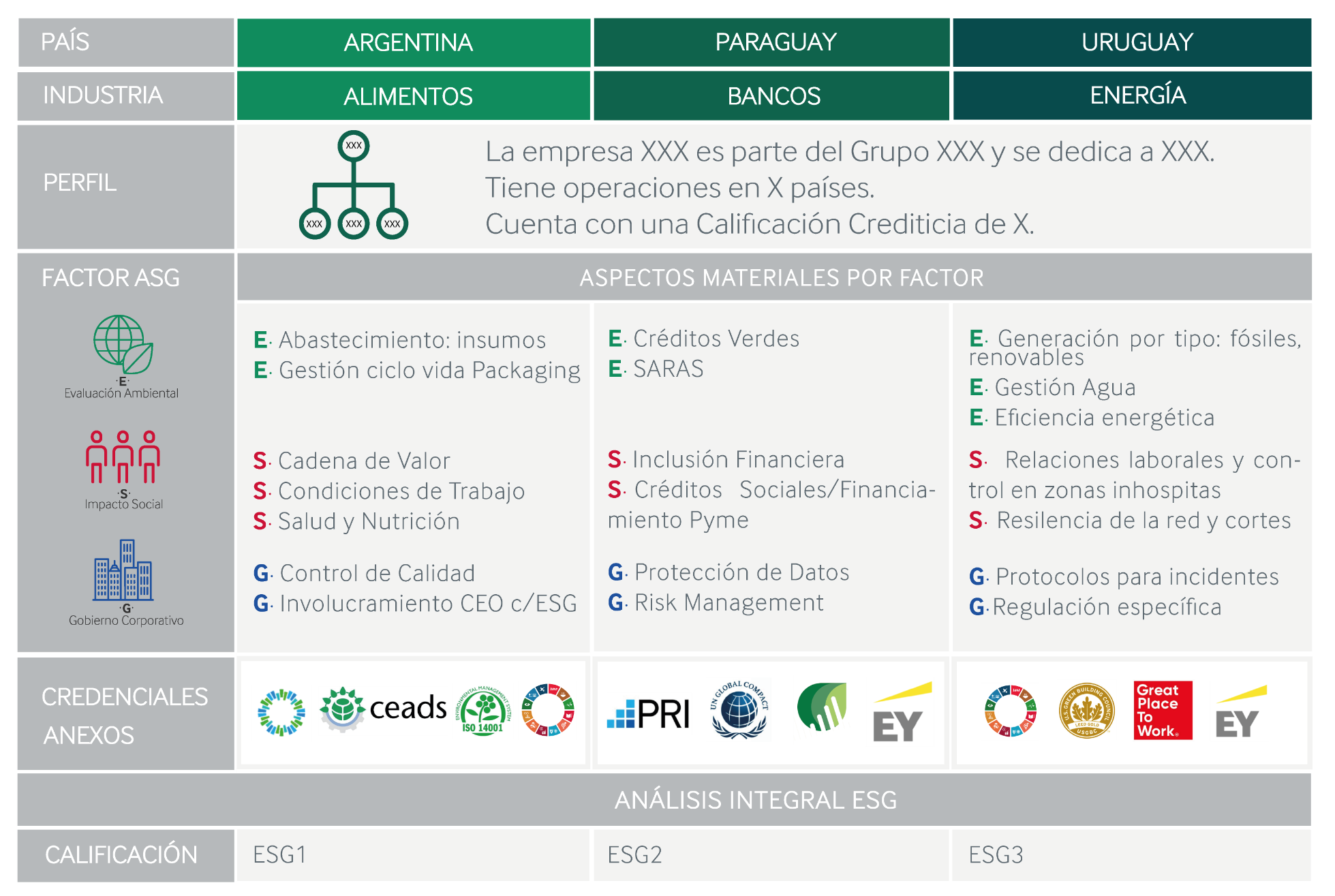 info@fixscr.com
Productos y Servicios: Calificaciones ESG de Bonos
Vinculados a la Sostenibilidad
Bonos/Préstamos Sostenibles
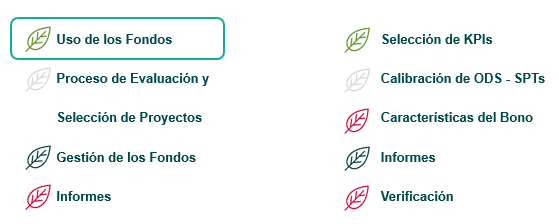 info@fixscr.com
MUCHAS GRACIAS
Doug Elespe, Business & Relationship Management   - doug.elespe@fixscr.com
Candido Perez, Corporate Finance                            - candido.perez@fixscr.com
fixscr.com (local)
fitchratings.com (global)